Credibility Check
Evaluating AI-generated text for credibility
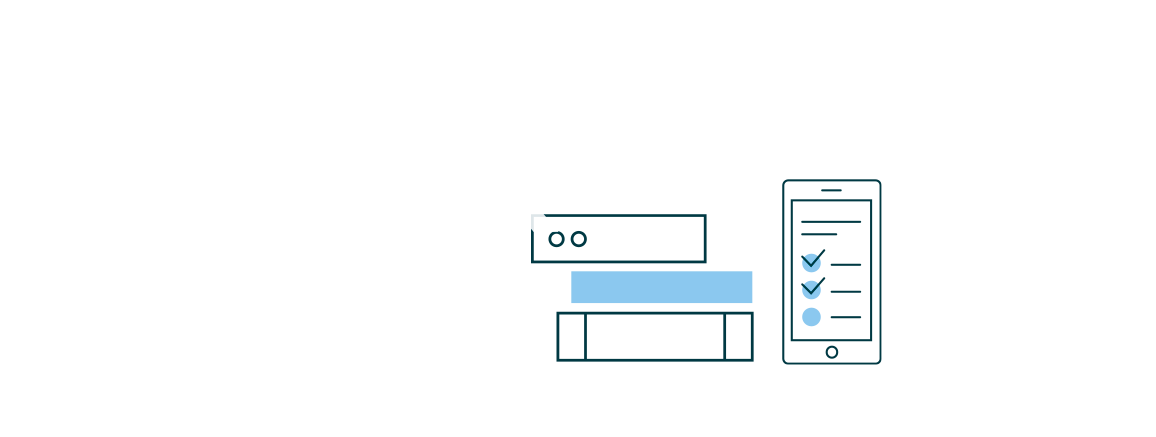 “
© 2021 Turnitin LLC. All rights reserved.
[Speaker Notes: Preparation for this activity/lesson:
Goal: For students (1) to determine how and why evaluating AI-generated text for credibility is both similar and different than evaluating more traditional sources and (2) to practice evaluating the credibility of AI-generated text. 
Materials: Print/share copies of the coordinating practice worksheet for Evaluating AI-generated text for credibility. Share worksheets with each student/pair/group. Refer to the Credibility Guide for AI-generated text as needed throughout the lesson.

This activity follows the process: Introduce, Model, and Student Practice. Review the slides before conducting the activity. Be sure to have planned for the sources to be evaluated during this activity. Before the activity, decide if students should work independently, in partners, or in groups.

Recommendations/Modifications: 
Consider conducting this activity after Lessons 1-6 detailing how to evaluate source credibility, where each source credibility criteria is outlined for traditional print or digital sources. Provide worksheets to students for use with this activity and have students keep their worksheets either stapled together, in a folder or notebook, or organized digitally.
Consider showing students several examples to help illustrate processes for evaluating ranges of credibility.
Depending on the class, another option could be to have students practice these steps with the same AI-generated text. For more advanced students, consider asking students to develop their own sources for the activity.]
How is evaluating AI-generated text for credibility both similar and different to evaluating credibility of traditional sources?
[Record student responses here]
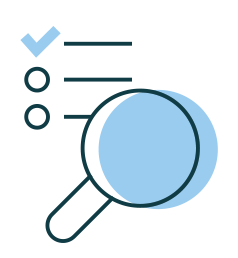 [Speaker Notes: Educator notes: 
Allow students adequate time to respond at their seats or in an activity like think-pair-share. Record responses in the space above, focusing on some of the obvious differences between AI-generated text and traditional texts (books, journals, newspapers, etc.), such as those below:
No clear origin (Use the glossary of terms to explain how a Large Language Model [LLM] works),
No single author,
Purpose may be difficult to determine, etc.

Explain that the purpose of the processes and resources described here will be used to explain how source credibility is still relevant when using AI-generated text, but that some adjustments must be made prior to using it in scholarly work.]
Source credibility guide for AI-generated text
Context
Alignment
Academic
Plausibility
Verification
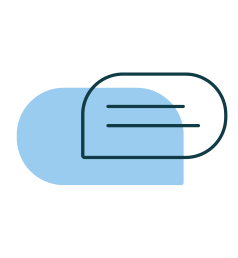 [Speaker Notes: Educator notes: Here is a view of the criteria students will use to evaluate AI-generated text. The Credibility guide for AI-generated text outlines some of the questions that will be repeated throughout this lesson deck. Remind students that some categories may be difficult to determine due to the nature of AI-generated text. Following a specific process of questioning and verification will help to make this process easier with practice.]
Key vocabulary terms
Assignment/writing prompt - states the main requirements that the student needs to follow to successfully complete a task.
AI prompt - prompt designed to gain specific information from an AI writing tool. 
*It may require multiple tries to gain the desired results.
AI writing tool - general term for a chatbot or other LLM used to create text in response to the AI prompt.
AI-generated text - text that has been created using an AI writing tool.
[Speaker Notes: Educator notes: The terms listed here are included to make clear how these terms will be used throughout the lesson. Other terms and definitions may be added or modified according to need by including those from the AI vocabulary glossary.]
Context
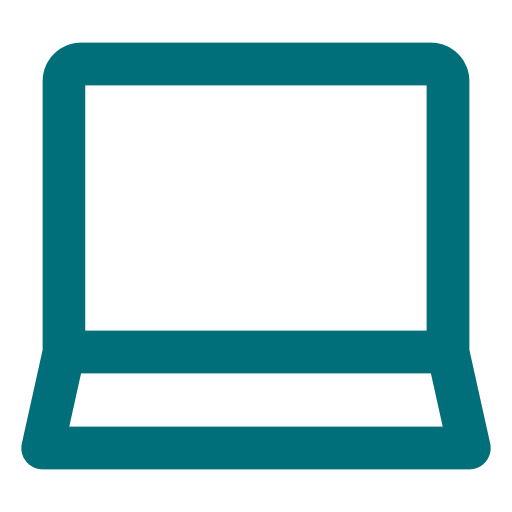 How will the AI-generated text be used? 

Does the AI prompt address the assignment’s requirements?
Pro tip: Since an AI writing prompt will always generate a different response, be sure to record the prompt used, AI writing tool used and date accessed for the purpose of citations later.
[Speaker Notes: Educator notes: This slide will introduce the different criteria and questions that will help them to determine if the AI-generated text is credible and therefore appropriate for inclusion in their assignment. The first question on this slide has implications for the second question (the only one which focuses on the AI prompt), which will be developed more fully on the next slide. 
 
Preparation: Print/share the assignment and the AI prompt (unless generating with students on the next slide) to model this activity. Display in the classroom while modeling.
Introduce: Tell students you will be modeling this activity – depending on how familiar students are with creating an AI prompt, consider modeling with the prompt they should use to find information for themselves, or a different assignment can be used to demonstrate the tasks.
Model: Review the assignment to determine the response to the first question. Continue by breaking down the question to fully understand the context of how/why AI-generated text will be used. Record responses on the slide.
Is the purpose of AI writing tools for this assignment to generate ideas, such as a counterclaim for an argument, for example? Or to provide support for ideas? What other purposes are possible?
Determine if the AI-generated text is going to be directly quoted or paraphrased for inclusion in the student’s writing.  
Remind students that recording the context can later serve to demonstrate their commitment to academic integrity. Discuss as needed. 
Student practice: Record the information relating to context (how the information will be used) on their copy of the Evaluating AI-generated text credibility worksheet.]
Context
Does the AI-generated prompt address the assignment’s requirements?
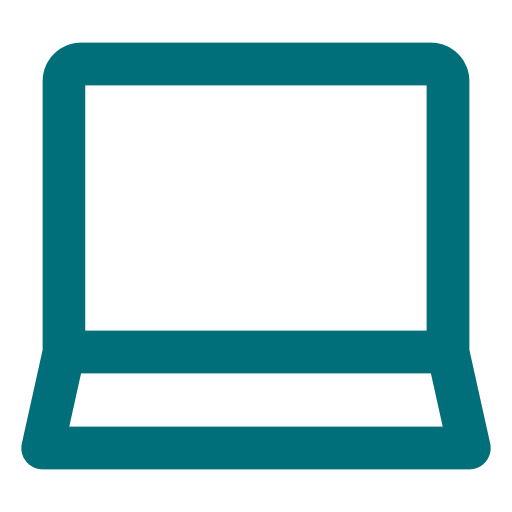 [Use this space for the assignment being used for modeling purposes]
[Use this space to either copy & paste an already developed AI prompt to compare to the assignment on the left OR to model the creation of a prompt as a whole class activity]
[Speaker Notes: Educator notes: This slide will introduce the different tips and questions that will help them to determine if the AI-generated text is credible and therefore appropriate for inclusion in their assignment, either as a cited direct quote or cited paraphrase of text. This second question is the only one that addresses the creation of the prompt itself.
 
Preparation: Print/share the writing assignment and AI prompt (if created prior to the lesson) needed to model this activity. Include copies of the following as needed depending on whether you’re modeling the comparison only, or the creation of the AI prompt and comparing it to the assignment.
Develop the source for the students by using AI to generate text based on a specific prompt,
Provide multiple AI-generated texts for students, or
Allow students to use AI to develop their own source.
Introduce: Tell students you will be modeling this activity with a different source to demonstrate the tasks. 
Model: Reference the assignment in order to determine the responses to this question. Some suggested focus areas are listed here. Say –
Identify the form needed for the assignment: How will AI assist in this process? Are you using AI to provide support for a thesis or claim? Are you using AI to write a thesis statement or claim? Are you using AI to generate a list of ideas to develop to respond to the assignment? Is a paragraph appropriate for the task? Multiple paragraphs? Maybe a bulleted list would meet the needs.
Identify the audience. Clarify the formality needed for this particular audience or the types of details required for this audience. For example, if writing to explain a topic such as Artificial Intelligence, the audience might determine a formality level, word choice, and other details to appeal to the intended audience. It is likely that explaining AI to a grandparent might require different details and information than if you were explaining it to a classmate or friend. 
Identify the key words and phrases that pinpoint the topic.
Identify the purpose of the assignment. Will the AI prompt generate a response that will support this purpose? 
Identify any other information that is particular to the assignment that may be important to developing the AI prompt. Tell students to be prepared to refine the AI prompt multiple times depending on whether the results are acceptable or not.
Student practice: Instruct students to record key details relating to context on their copy of the Evaluating AI-generated text credibility worksheet.]
Alignment
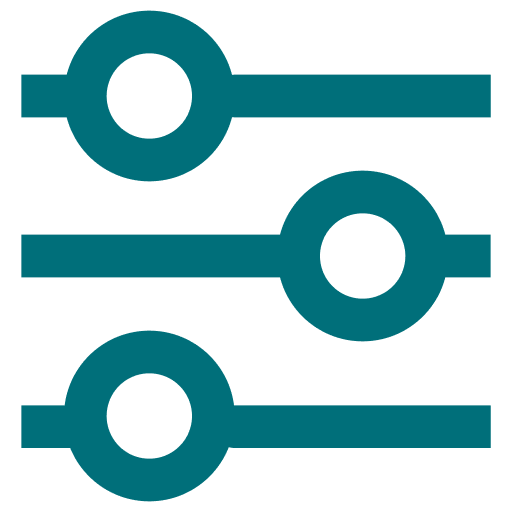 Does the AI-generated text align to the the writer’s purpose?

Is the AI-generated text likely to appeal to the intended audience?
[Speaker Notes: Educator notes:
Introduce: Compare the assignment and the AI-generated text. Students should follow along with their print/digital worksheet while the educator records student responses on the slide to mimic the experience.
Model: Explain that in order to use the AI-generated text, it must be fully aligned with the requirements of the assignment. If at any point, the AI-generated text does not meet the requirements for credibility, consider reviewing the AI prompt and refining it to gain useable results. Ask each question aloud and lead students in a process that models a likely response to that question. 
If the AI-generated text matches the writer’s purpose (to prove a claim or thesis, for example), then it likely is aligned with the assignment. If not, it may be necessary to try again with a revised AI prompt. Ask: How well does the AI-generated text align to the writer’s purpose? Based on the assignment, the purpose is to _____ so I will jot that down. Based on the purpose we noted, does the text meet the purpose? How do we know?
Consider the different elements that focus on whether the AI-generated text will appeal to the audience named in the assignment? Ask: Do the language and tone match what is appropriate for this purpose and audience? Can the information be paraphrased or adjusted in any way, or is unusable for this assignment and purpose? (Instead of jotting down the responses on the worksheet, the educator might record answers on the slide to mimic the experience.)
Student practice:   Instruct students to record key details relating to alignment on their copy of the Evaluating AI-generated text credibility worksheet.]
Academic
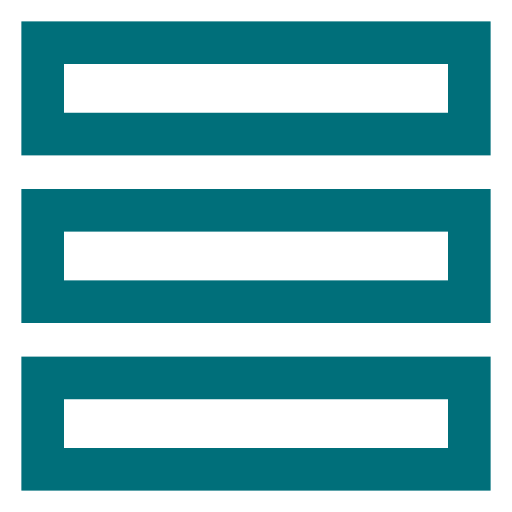 Does the AI-generated text present the critical thinking needed to address the topic?
[Speaker Notes: Educator notes:
Introduce: Compare the assignment and the AI-generated text. Students should follow along with their print/digital worksheet while the educator records student responses on the slide to mimic the experience.
Model: Explain that in order to use the AI-generated text, it must meet the academic requirements of the assignment. If at any point, the AI-generated text does not meet the academic requirements, consider reviewing the AI prompt and refining it to gain useable results. 
Use the following questions as written or adapt them to better match the specific assignment. Ask each question aloud and lead students in a process that models a likely response to that question. Say –
If context and alignment seem in order for the assignment, consider whether the AI-generated text displays the critical thinking needed to address the topic meaningfully. 
Does the AI-generated text address more than one perspective? Considering counter arguments and addressing them is necessary when crafting an argument. Consider whether these perspectives are useful in addressing the claim or thesis of this assignment. 
Is the AI-generated text supported by evidence? Or is it possible that it provides the necessary support? Jot down how this text meets the critical thinking elements to fully address the topic.
If the AI-generated text written in an appropriately formal tone? Based on the assignment, the tone is _____ so I will jot that down. 
Based on the purpose we noted, does the AI-generated text meet the academic requirements?
Student practice:   Instruct students to record key details relating to academics on their copy of the Evaluating AI-generated text credibility worksheet.]
Plausibility
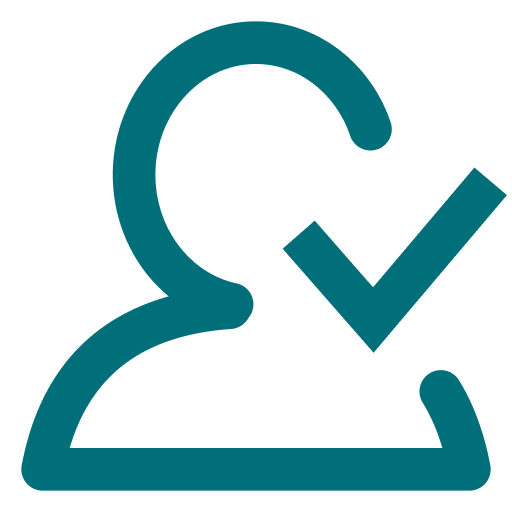 Are there obvious factual flaws?

Does the AI-generated text display obvious bias?
Plausibility may be negatively impacted by hallucinations, misleading or incorrect information created by AI models.
[Speaker Notes: Educator notes:
Introduce: 
Highlight the word Plausibility. Discuss what plausibility means and how it is both alike and different from credibility. Plausibility refers to “having an appearance of truth or reason,”* and is a starting point prior to verification of facts in order to establish credibility.  
Compare the assignment and the AI-generated text. Students should follow along with their print/digital worksheet while the educator records student responses on the slide to mimic the experience.
Model: Explain that in order to use the AI-generated text, the information must be plausible. If at any point, the AI-generated text does not meet the requirements for credibility, consider reviewing the AI prompt and refining it to gain useable results. 
Use the following questions as written or adapt them to better match the specific assignment. Ask each question aloud and lead students in a process that models a likely response to that question. Say –
Sometimes when we read text (AI-generated or human-written) certain information doesn’t sound believable. It is important to determine if whether this is true or not by asking whether there are obvious factual flaws, errors, or inconsistencies. Discuss the definition of hallucinations as displayed on the slide. Note these on the slide as they are discussed in class. 
AI-generated text is sometimes identified because it uses language that displays a clear bias for or against something. In looking at the text, determine if there are words that have a more positive or negative connotation towards the topic. Do any of the words support stereotypes or other harmful biases? If so, this indicates a need to find more accurate and/or unbiased information.   
Based on the purpose we noted, does the AI-generated text seem plausible and therefore able to be used and cited in the assignment to support a claim or thesis?
Student practice:   Instruct students to record key details relating to academics on their copy of the Evaluating AI-generated text credibility worksheet.

*accessed https://www.dictionary.com/browse/plausible, 1 Feb 2024]
Verification
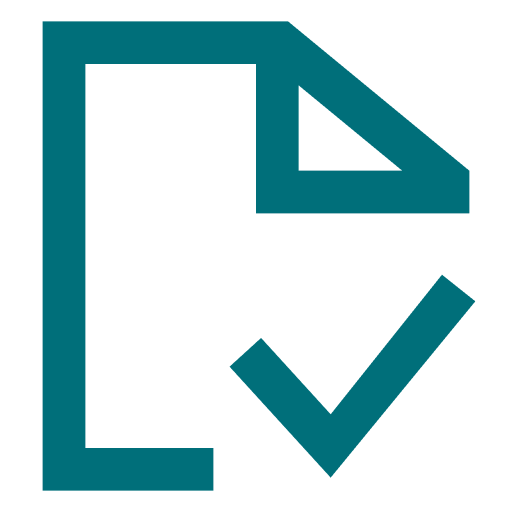 Can the information be verified by cross-checking with known reputable sources?

Is the information current enough to meet the assignment expectations?

Who is citing the same/similar information? What does that tell you about the credibility of the information?
[Speaker Notes: Educator notes:
Introduce: Compare the assignment and the AI-generated text. Students should follow along with their print/digital worksheet while the educator records student responses on the slide to mimic the experience.
Model: Explain that in order to use the AI-generated text, it must be fully aligned with the requirements of the assignment. If at any point, the AI-generated text does not meet the requirements for credibility, consider reviewing the AI prompt and refining it to gain useable results. 
Use the following questions as written or adapt them to better match the specific assignment. Ask each question aloud and lead students in a process that models a likely response to that question. Say –
If the other checkpoints seem in order for the assignment, it is time to verify the information presented in the AI-generated text. 
Can information confirming or refuting the information presented in the AI-generated text be located?   
Are the sources found that verify the information current? Jot down any references to ensure that you are using information that hasn’t been later disproven. 
Is anyone else citing the same/similar information? Based on their reputation and how the information is being used, the AI-generated text seems (factual/verifiable/inaccurate) so I will jot that down. 
Based on the verification process we noted, does the AI-generated text meet the requirements to determine accuracy and relevance?
Student practice: Instruct students to record key details relating to verification on their copy of the Evaluating AI-generated text credibility worksheet.]
To summarise: Assessing AI-generated text
Assess the AI-generated text by using each of the following criteria before committing to including it in your writing:
Context
Alignment
Academic
Plausibility
Verification
Use the AI-generated text as a source only if it meets the standards of credibility.
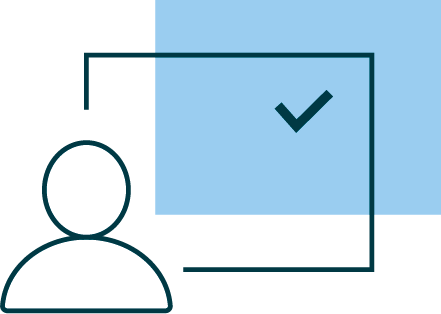 [Speaker Notes: Educator notes: Review the information on this slide and print/share the Credibility guide for AI-generated text if this hasn’t been done previously. Hang up the poster if it isn’t already displayed in the classroom. If possible, display it by the Source Credibility guide poster in the room. Reviewing the differences between the two sets of criteria and the reasons for those differences may be a good way to make sure that students understand the thought process behind source credibility. (there is no specific author due to the AI-generated text being created by an LLM, for example)]
Source: (insert title)
Credibility factor
Context
Alignment
Academic
Plausibility
Verification
Observations/reflections/notes on source
Rating:
Would you use this source as a reference?
Why orWhy not?
[Speaker Notes: Educator notes:
● Copy this slide as needed to have one per source for reviewing as a class and/or further practice. Fill in the information students have gathered during their investigations of the sources. Discuss any 	discrepancies students/groups present, and guide students to make rational decisions (and capturing their rationales) about whether or not each source is appropriate to use as a 	reference.]